SARANA BUDI DAYA IKAN KONSUMSI
bAHAN
Benih
Pakan
Pupuk
Air
Kapur
Obat-obatan
Benih
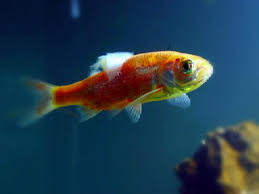 Sehat
Tidak cacat
Bergerak aktif
Sisik ikan tidak lepas
Tidak berjamur
Penebaran benih pagi/sore
Tahap penebaran benih
Ukuran benih 	
Ikan gurami 100 gram
Ikan mas 5 – 8 cm
Ikan nila 8 – 12 cm (20 – 40 gram)
Ikan lele 5 – 8 cm
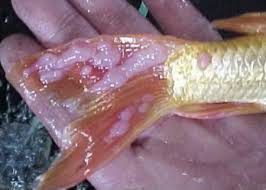 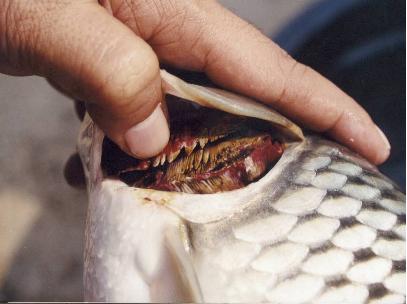 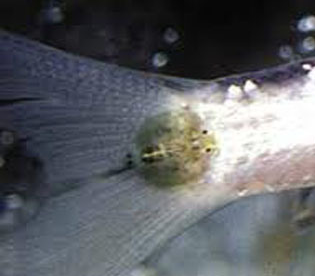 Cara penebaran bibit ikan
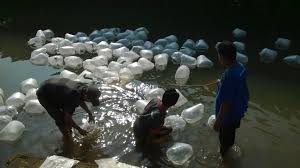 Jangan langsung ditebar ke kolam
Buka setiap palstik / kemasan benih ikan
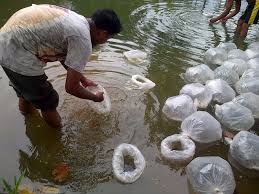 Biarkan ikan keluar dari plastik dengan sendirinya / dikeluarka  pelan-pelan dari kemasan belih tersebut
pakan
Pakan alami
Pakan buatan
Pakan harus sesuai dengan ukuran ikan
Tidak dianjurkan memberi pakan dengan bangkai. (mengapa?)
Proses pembesaran ikan dibagi 3.
Ekstensif (pakan alami)
Semi intensif 
Intensif (pakan buatan & alami)
Pakan alami
Pakan buatan
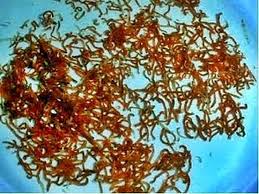 Pupuk & kapur
apa manfaat dari pupuk dan kapur?
Pupuk buatan
Urea 
ZA
NPK
KCL

Pupuk alami
Kotoran sapi
Kotoran kerbau
Kotoran domba
Kotoran itik
Kotoran ayam
Untuk meningkatkan kesuburan kolam & kestabilan pH tanah, sekaligus untuk memberantas hama penyakit.
air
Air yang mengalir
Cahaya matahari yang dapat menembus badan air
Air yang layak untuk budibaya ikan
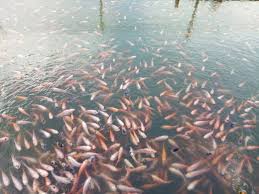 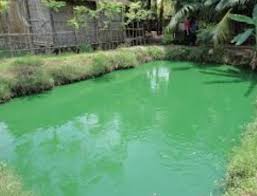 Layak
Tidak layak
obat-obatan & vitamin
Apa gunanya obat-obatan & vitamin?

Untuk menghambat serangan hama dan penyakit

Contoh :
Piara ikan cupang / ikan lohan air diberi obat yang berwarna biru /merah
wadah BUDI DAYA IKAN KONSUMSI
Wadah/tempat budidaya ikan
Kolam tradisional/kolam yang keseluruhan dari tanah
Kolam semi intensif
Kolam intensif
Bak
Akuarium
Kolam apung/keramba jarring apung
Kolam tradisional
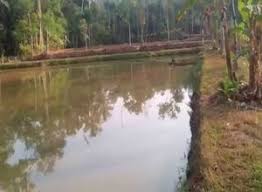 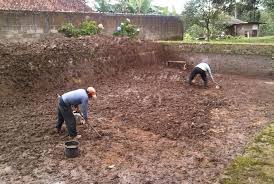 Kolam semi intensif
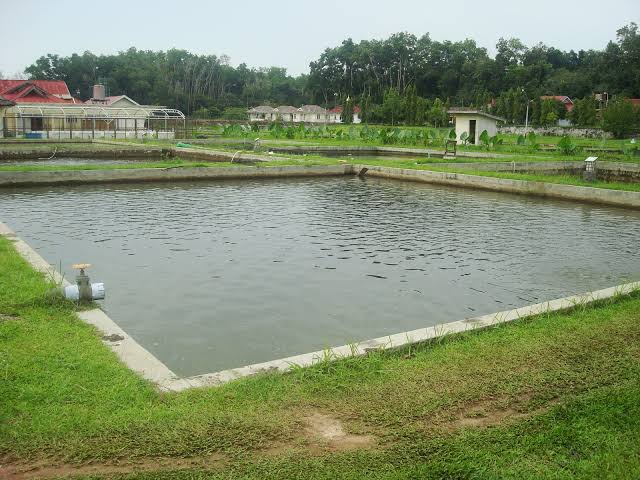 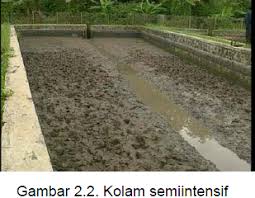 Kolam intensif
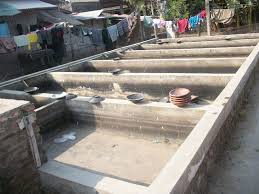 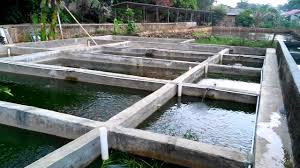 Bak / terpal
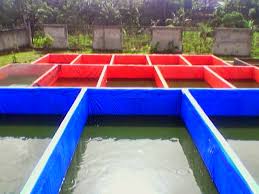 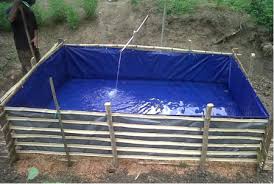 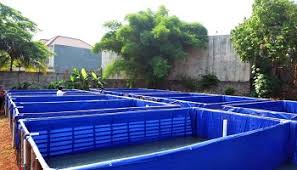 Kolam apung / jarring apung
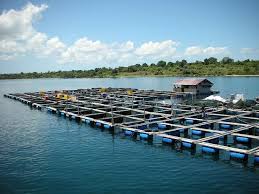 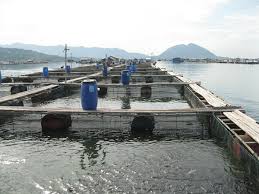 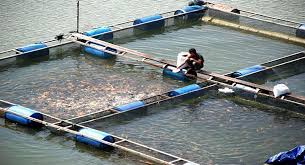 aquarium
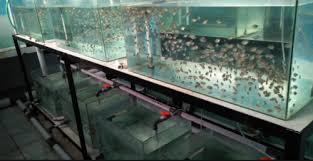 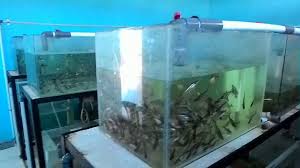 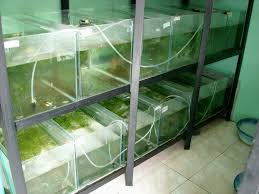